Фрукты
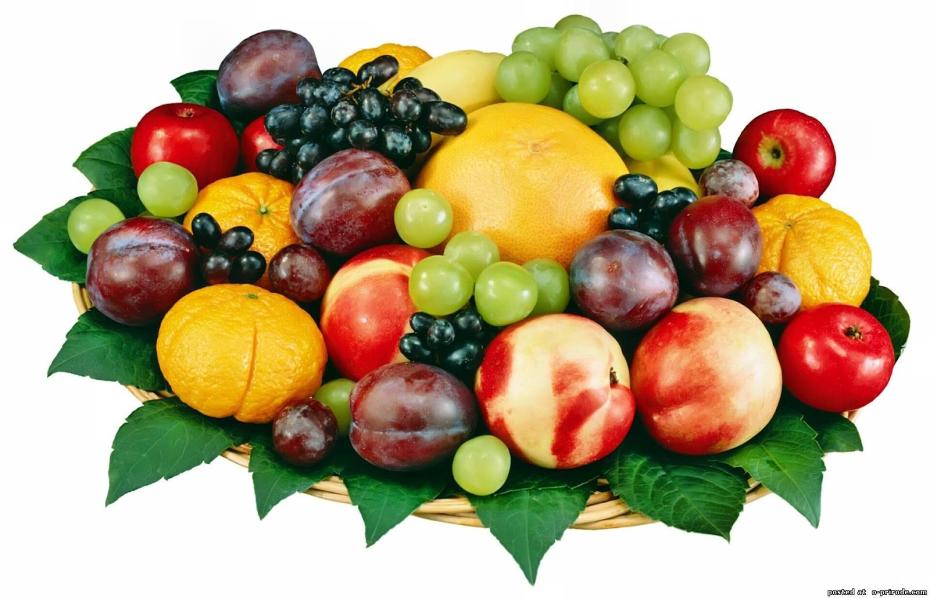 Захарова Ю.А.
1
Яблоко
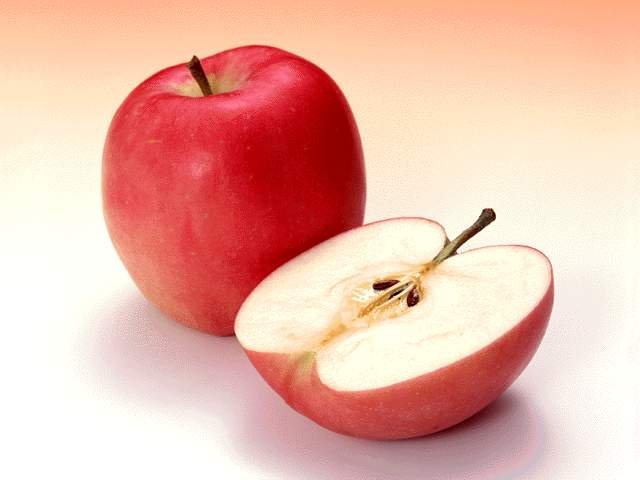 Яблоко спелое, красное, сладкое,Яблоко хрусткое, с кожицей гладкою.Яблоко я пополам разломлю,Яблоко с другом своим разделю.
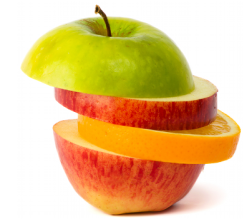 2
Груша
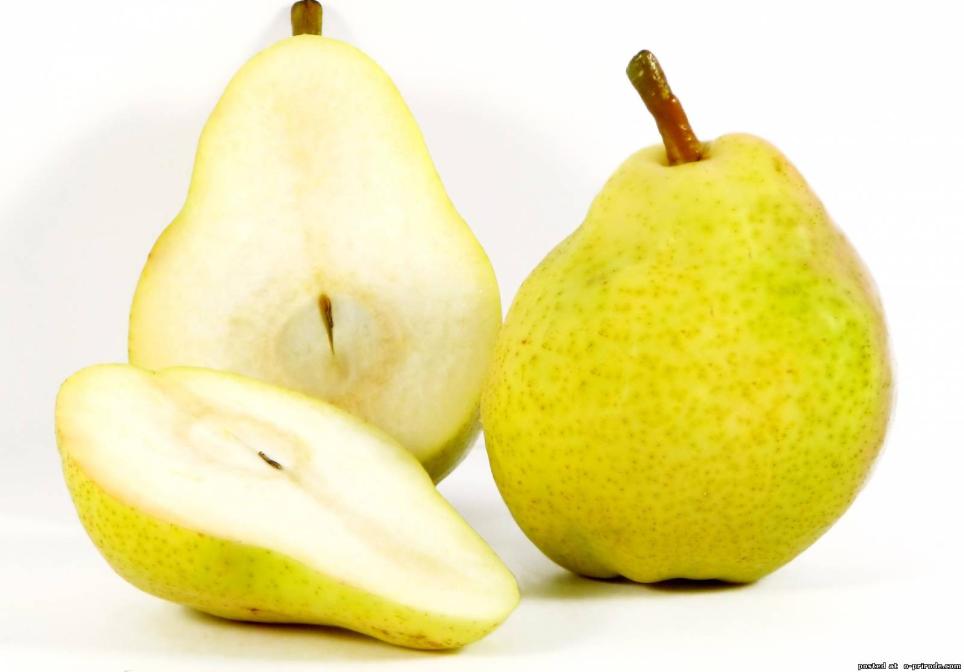 Называют меня грушей. Я скажу, а ты послушай: Полюбите меня, дети! Я полезней всех на свете
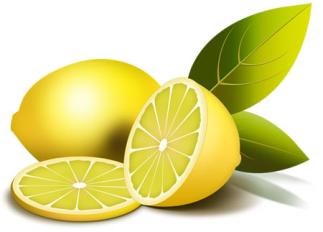 3
Апельсин
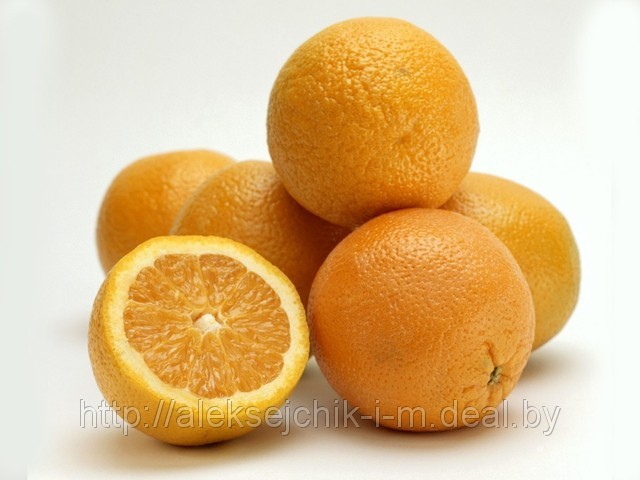 Спелый, сочный апельсин -В фруктах первый витамин.До чего же он хорошИ на солнышко похож.
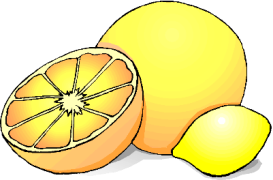 4
Мандарин
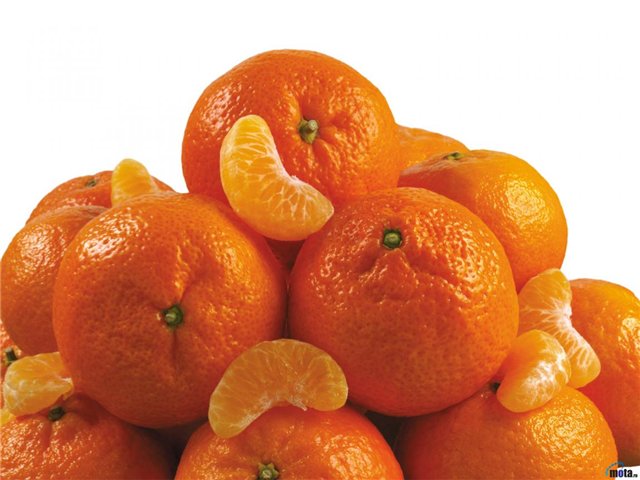 Можно на дольки его разделить,Вкус мандарина нам не забыть.Он сочный, очень уж красивый.И с мандарином каждый ребенок счастливый
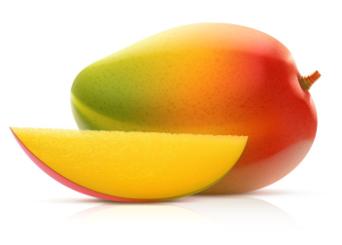 5
Лимон
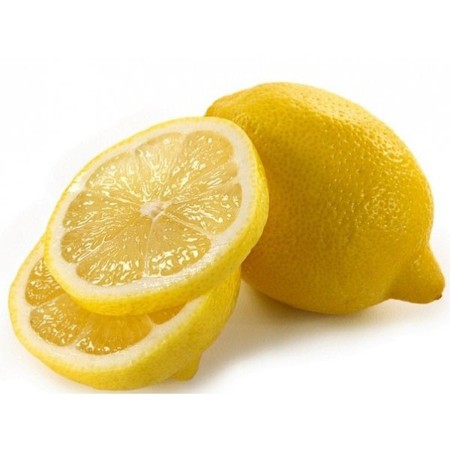 С желтой кожицей лимонВитаминов полон он.В чай добавь его скорей –Станешь выглядеть бодрей.
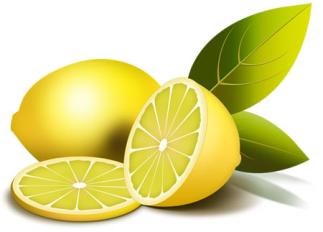 6
Ананас
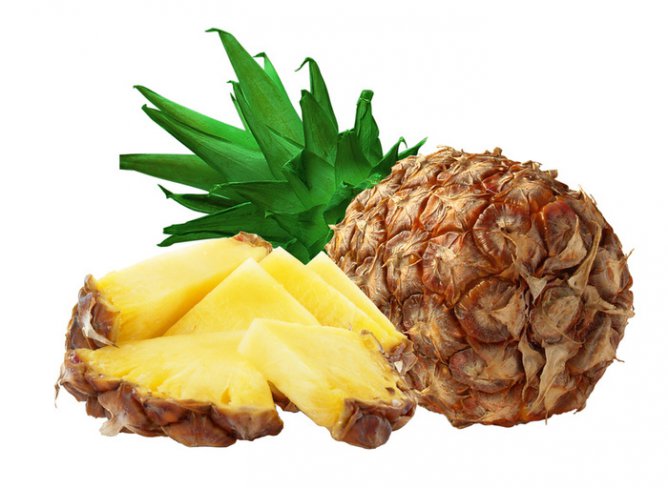 У меня колючий бок, На макушке – хохолок. Замечательный на вкус, Ананасом я зовусь.
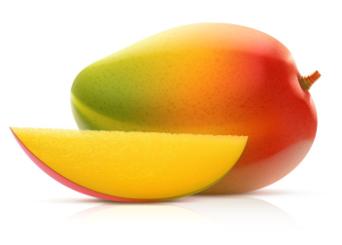 7
Виноград
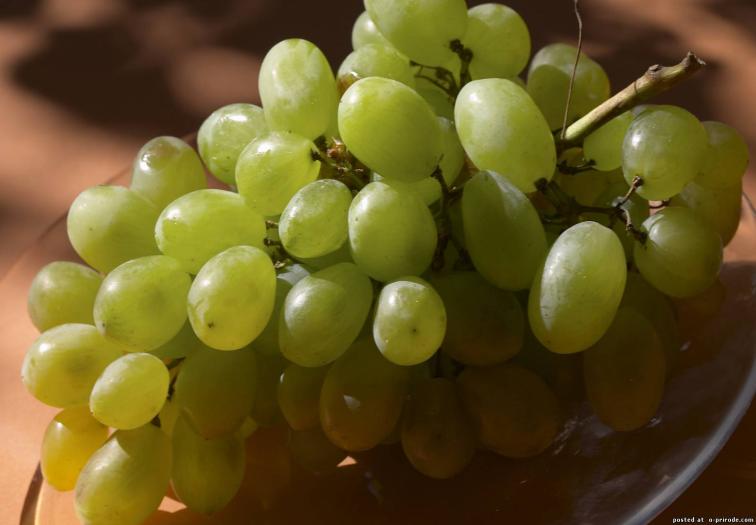 Виноград, виноград,Много ягодок подрядВыросло на ветке -Объеденье, детки!
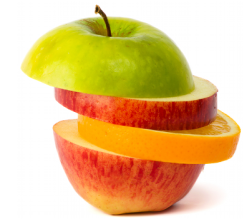 8
Нектарин
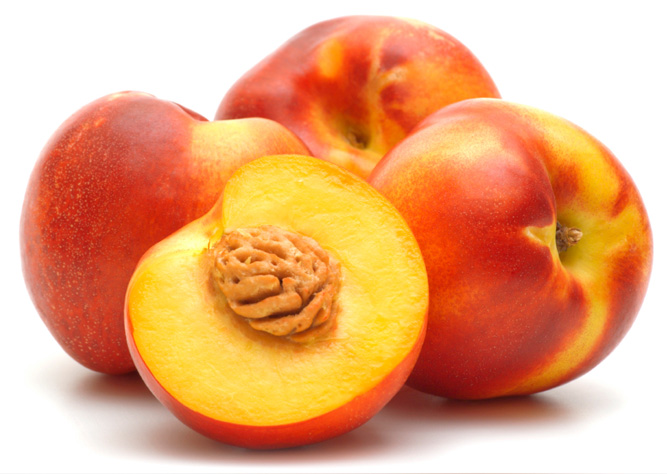 Нектарин на что похож?На большую сливу. И на персик. Ну, а всё ж, Что это за диво?Фрукт особый — кисло-сладкий. Он пока для нас — загадка. С удовольствием едимСливу-персик-нектарин.
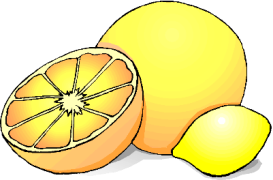 9
Гранат
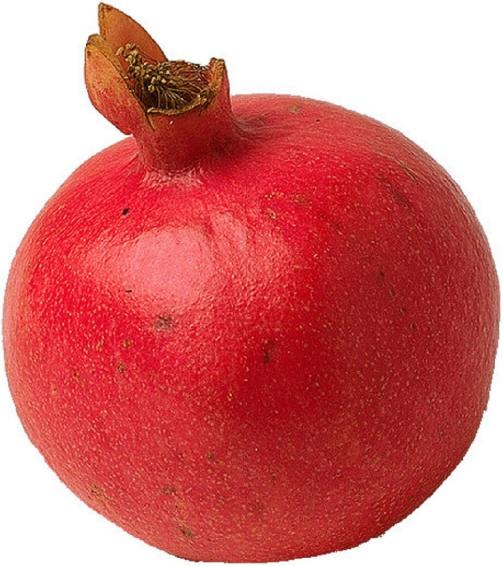 Гранат под толстой кожурой Имеет детский садик свой, В нем - полным-полно детей, Пересчитайте их скорей! Все как один они чудесны, Костюмчики у них прелестны, В каждом – искорка лучится, Сок полезный в них хранится.
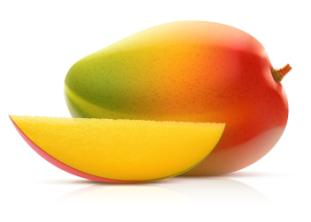 10
Арбуз
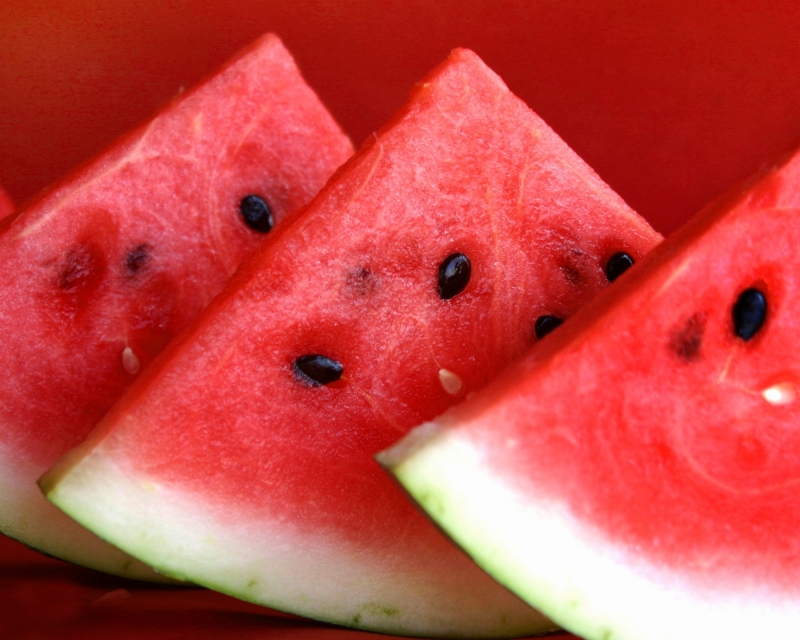 Круглый я и гладкий, Большой, тяжелый, сладкий. Мякоть моя красная – Снадобье прекрасное.
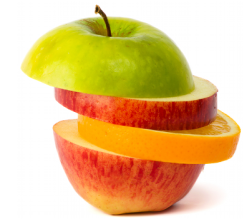 11
Абрикос
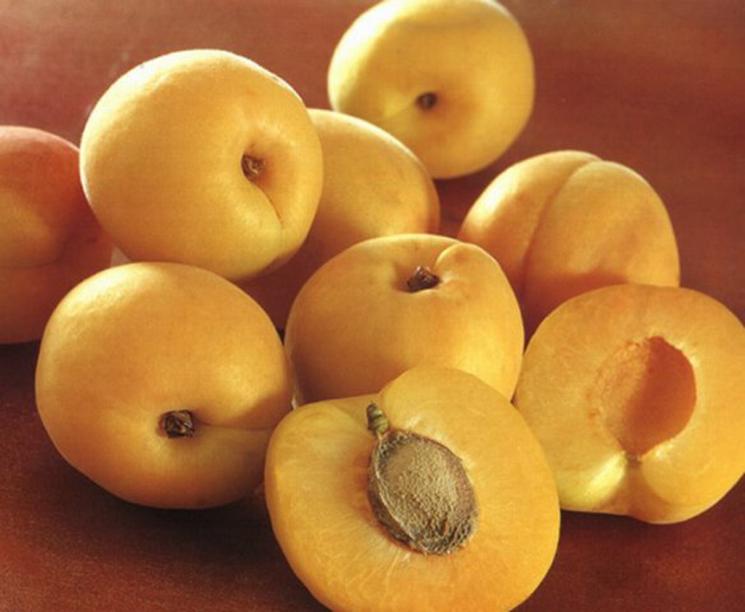 Желто – красный абрикос -Он в саду на юге росБудем пить мы круглый годАбрикосовый компот
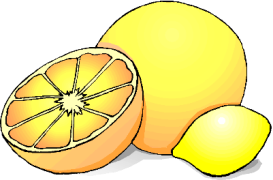 12
Киви
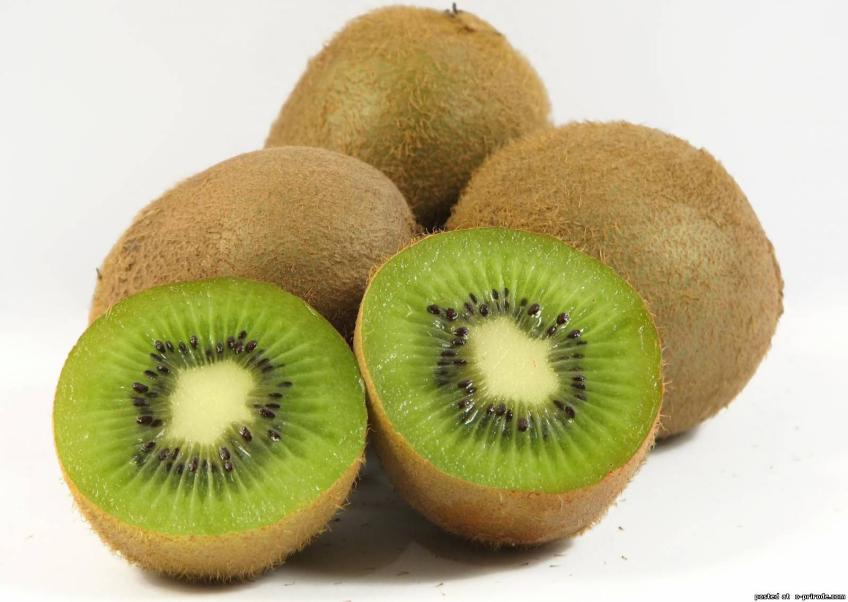 Под шершавой кожурой,Сочный плод хранится мой,Он зеленый и зернистый,Нежный, сладкий и мясистый.Киви называюсь я,Мякоть вкусная моя —Кладезь витаминов ценных,Для здоровья драгоценных.
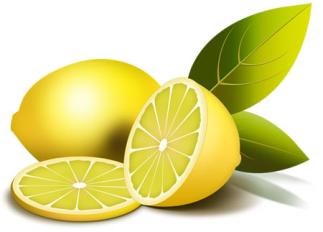 13
Дыня
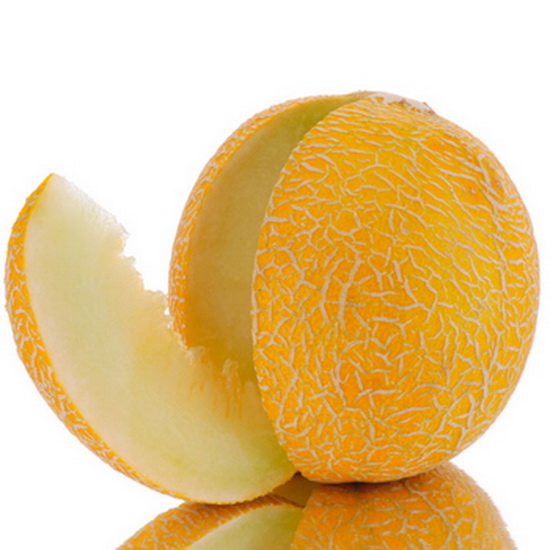 Дыня, дыня – герцогиня,Не растет у нас тут дыня.К нам эта подругаПриезжает с юга.
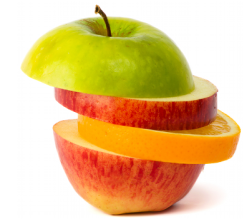 14
Слива
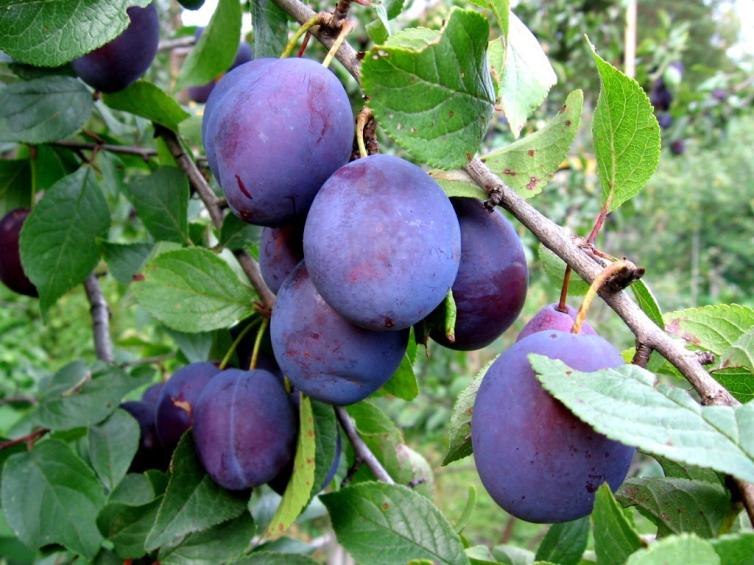 Слива лиловая,Наша – садовая,Вкусная, нежная,Очень полезная.А еще из сливы спелойМы повидло можем сделать!
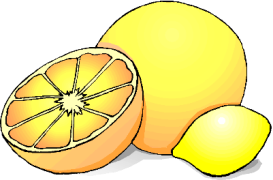 15
Банан
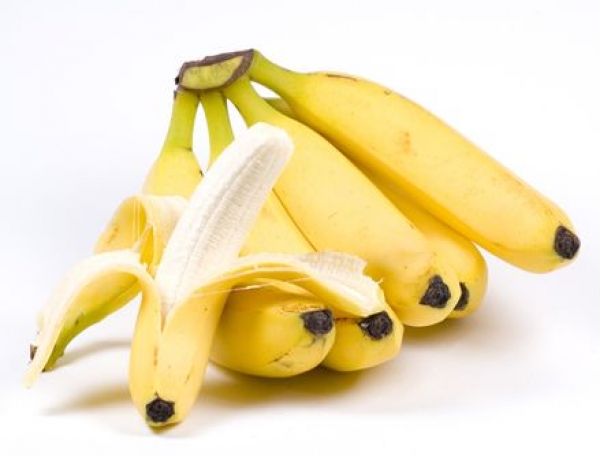 Банан похож на месяц. Давай посмотрим вместе:И на скобку он похож, И на вкус и цвет хорош. Любят больше всех бананы, Как известно, обезьяны.
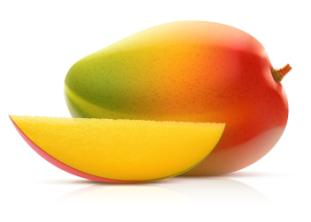 16
Персик
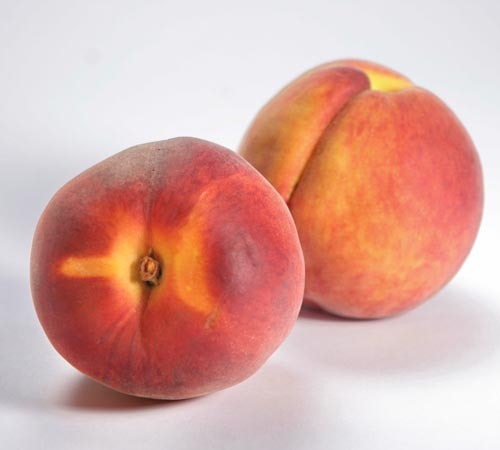 Не румяный колобокРозовые щечки,Это персика бочок -Фрукт любимый дочки
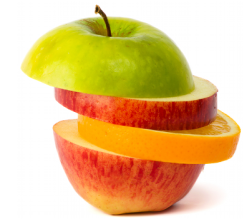 17